Komunikace  a intenzivní medicína
K. Rusinová, O. Kopecký, M. Otáhal, Z. Stach
Osnova:
Co funguje? (3 intervence dle EBM)

Co se zkoumá?

Kazuistiky
příběh alternativní matky
příběh nechápavé manželky
příběh nevděčné dcery
Časté dotazy
„Je dnes teplota nižší?“
„Už si přidechuje?“
„Šly dolů parametry zánětu?“ 

				atd.  atd…
Časté dotazy
„Je dnes teplota nižší?“
„Už si přidechuje?“
„Už šly dolů ty parametry zánětu?“ 

				atd.  atd…
Ztráta času…
Co funguje? (EBM)
3 intervence:
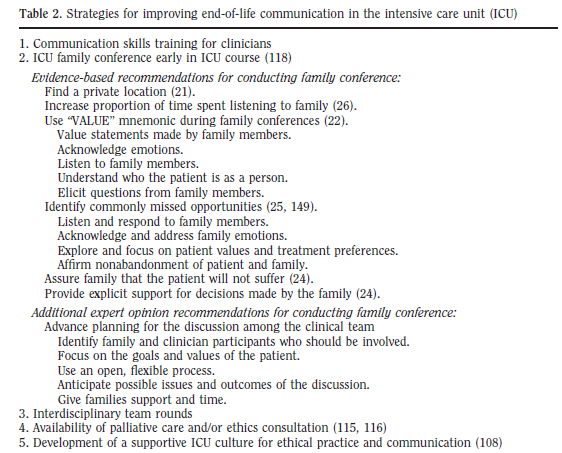 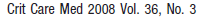 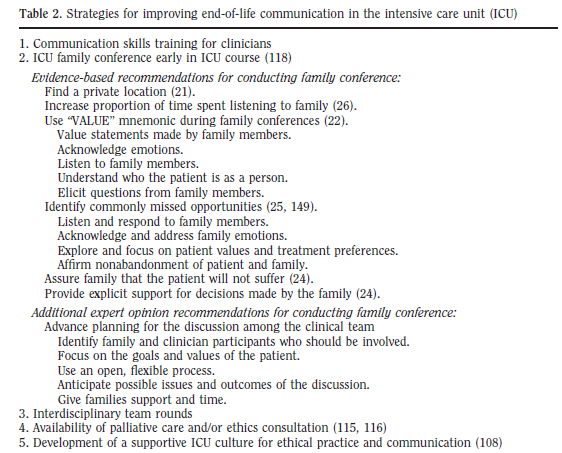 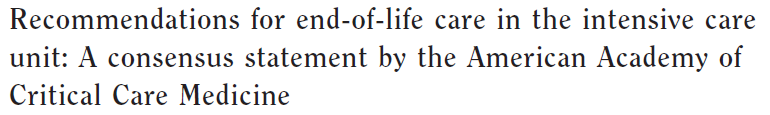 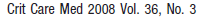 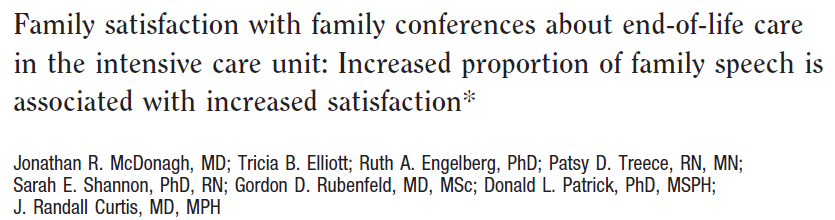 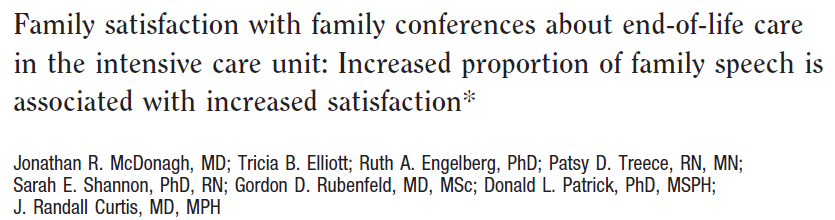 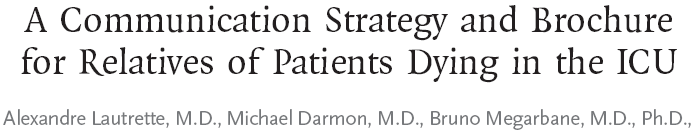 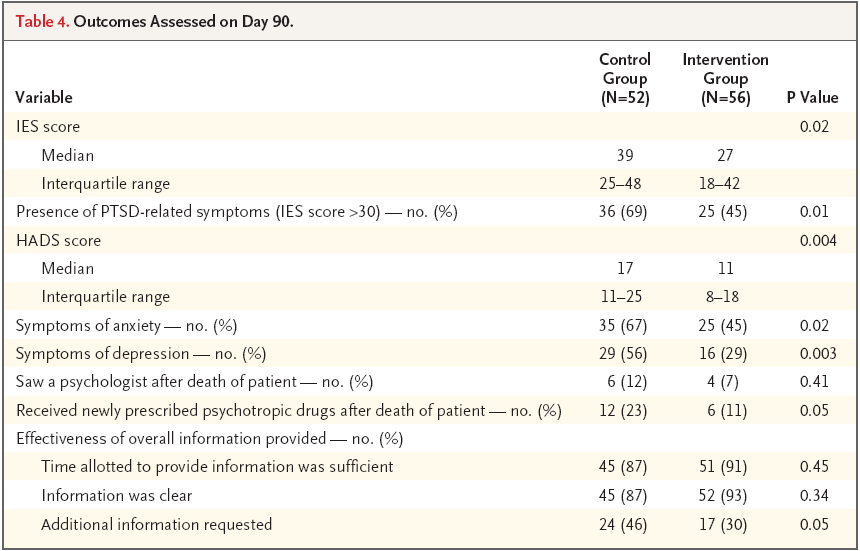 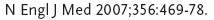 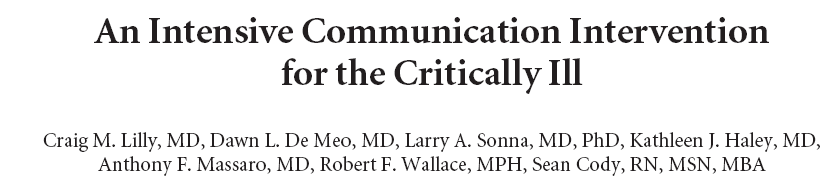 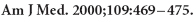 rozhovor s rodinou 3.den hospitalizace
plán léčby, prognóza 
zjištění přání/preferencí pacienta
očekávání rodiny
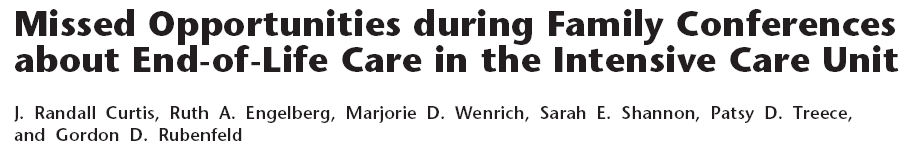 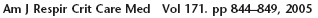 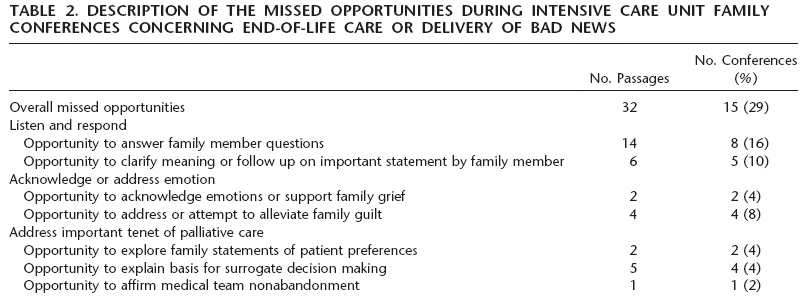 2 hlavní příležitosti….
1. poslouchat… naslouchat
odpovědět na položené dotazy
vyjasnit si postoj rodiny

2. emoce
poskytnout podporu v truchlení
dekulpabilizovat
Které dotazy jsou skutečně důležité?

Které bychom měli sami formulovat, abychom pomohli rodině pochopit situaci?

Které dotazy usnadňují porozumění?
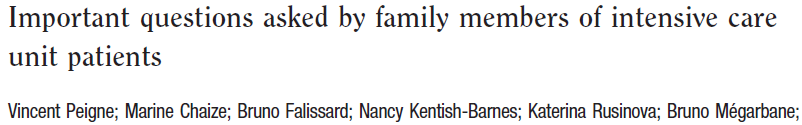 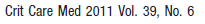 Jak dlouho bude na ICU?
Bude mít nějaké následky?
Vnímá mě, když na něj mluvím?
Čím ho léčíte?
K čemu jsou všechny ty hadičky a přístroje?
Kdy bude odpojen od dýchacího přístroje?
Jaká je pravděpodobnost, že se z toho dostane?
Kdy ho mohu navštěvovat?
Mohu si volat?
Co se očekává ode mne, až se bude rozhodovat o paliativní péči?
Nebolí ho něco?
Co mohu udělat já?......
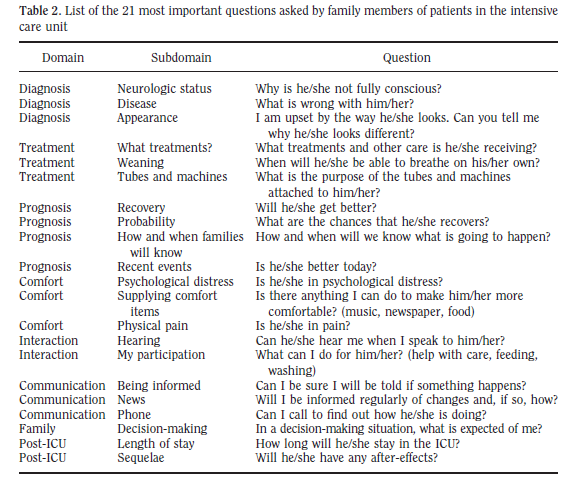 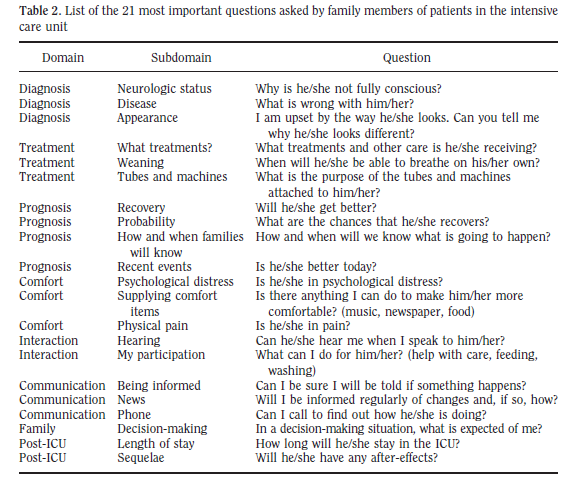 Co se zkoumá?
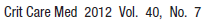 Video monitoring rozhovoru lékař/rodina/pacient

Vzpomínky na ICU (telefonický kontakt s pacientem 6m po propuštění z ICU)
Kazuistiky
Příběh alternativní matky
Příběh nechápající manželky
Příběh vděčné dcery
Příběh alternativní matky
Pacientka – 19 let, AML
1. cyklus CHT
odmítnutí navrhované allo BMT - reverz
alternativní postupy (homeoterapie, čaje..)

Po 3 měsících se vrací s relapsem …
agresivní CHT, příprava alloBMT 
rozvoj MODS, kritické respirační selhání

Rodina fotografuje dávkovače… vzájemná nedůvěra a konflikt
Zápis v dokumentaci:
Rozhovor s matkou: rekapitulace dosavadního průběhu stonání a léčby. Matka otevřeně informována o kritickém stavu …….. a o dalším postupu (pronace, agresivní ventilace a hluboká sedace). Plán návštěv: matce budou umožněny co nejširší návštěvy, účast na ošetřovatelských procedurách (hygiena, atd.). Telefonické stručné průběžné informace domluveny denně, 1-2x týdně bude matka informována komplexně prostřednictvím family conference v pracovní době. Nejbližší schůzka naplánována na pondělí nebo úterý. Vyslovila též přání aplikace alternativních postupů (podávání homeopatických kuliček, biolampa ev. další). Vyjádřili jsme tolerantní přístup s přihlédnutím ke stavu pacientky a kontinuitě naší péče o ni.
Příběh nechápající manželky
CLL v léčbě asi 15 let

X-tý relaps

Na chemoterapii série infekčních a dalších komplikací… 
Konec života, umírání
Zápis v dokumentaci
V posledních 2-3 týdnech trvale febrilní, …… dnes „nápadnější“ pokles CRP ke 116mg/l. …..  Jako zdroj jsme zvažovali ………jistě podíl pravostranné pneumonie.

Pacient výrazně negativistický přes podávaná antidepresiva, nespolupracující, přes pravidelnou  RHB dochází k rozvoji spasticity.

Manželka opakovaně a plně informována o závažné a nepříznivé  prognoze a bezprostředním ohrožení pacienta na životě.
Zápis v dokumentaci
Z hematologického hlediska tč. není  indikován k chemoterapii, která by i výhledově byla vysoce problematická pro těžkou imunodeficienci s opak. septickými stavy.

Prognóza nemocného je vysoce nepříznivá. Proto dop. pouze symptomatickou terapii. V případě dalšího zhoršení stavu nezahajovat případnou resuscitační péči.
Zápis paliativního konziliáře
Ve shodě konsilia dr. oš. Lékař,  dr…. vedoucí oddělení, dr… intenzivista, primář …dr. …, :u nemocného maximálně nastavená terapie nevede k reparaci a ovlivnění vitálních funkcí, v této situaci není možné pokračování cílené hematologické terapie. Jedná se o terminální stav onemocnění, kde pokračování v agresivní léčbě nevede ke zlepšení stavu pacienta, ale pouze k prodlužování umírání. U pacienta je indikována paliativní terapie: nebude již napojován na UPV, další infekční komplikace bude léčena pouze symptomaticky, důraz je kladen na komfort, a léčbu bolesti.  
 
O stavu nemocného opakovaně a zevrubně informována manželka a matka nemocného. Na stav však přes veškerou snahu nemají náhled, v komunikaci je fáze smlouvání/agrese obtížně ovlivnitelná - opakovaně se dožadují neindikované léčby.
Příběh nevděčné dcery
Současná diskuse
right emotional distance

communication about GOALS OF CARE

veracity x truthfullness
Příklady:
„Jak se to dá unést???“
„Já si vůbec neumím představit, co budu dělat, až mi umře???“
„To ho necháte umřít ? To už nic nebudete dělat?“
„Není to náhodou eutanázie?“
„Co byste na mém místě dělal vy?“
„Můžete ho udržet ještě než přijede syn z ciziny?“